Wie ben ik
Thema 1 blok 1Mijn eigen omgeving
Mens en Maatschappij
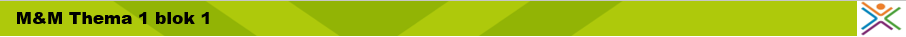 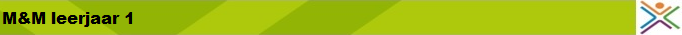 Waar gaat dit blok over ?
Je eigen omgeving
Kaarten 
Kaartgebruik
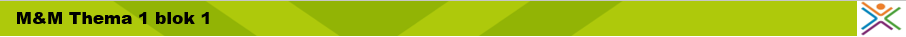 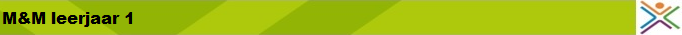 Je eigen omgeving
De omgeving waar je wekelijks komt en goed kent

Wat zijn plaatsen waar je wekelijks komt ?
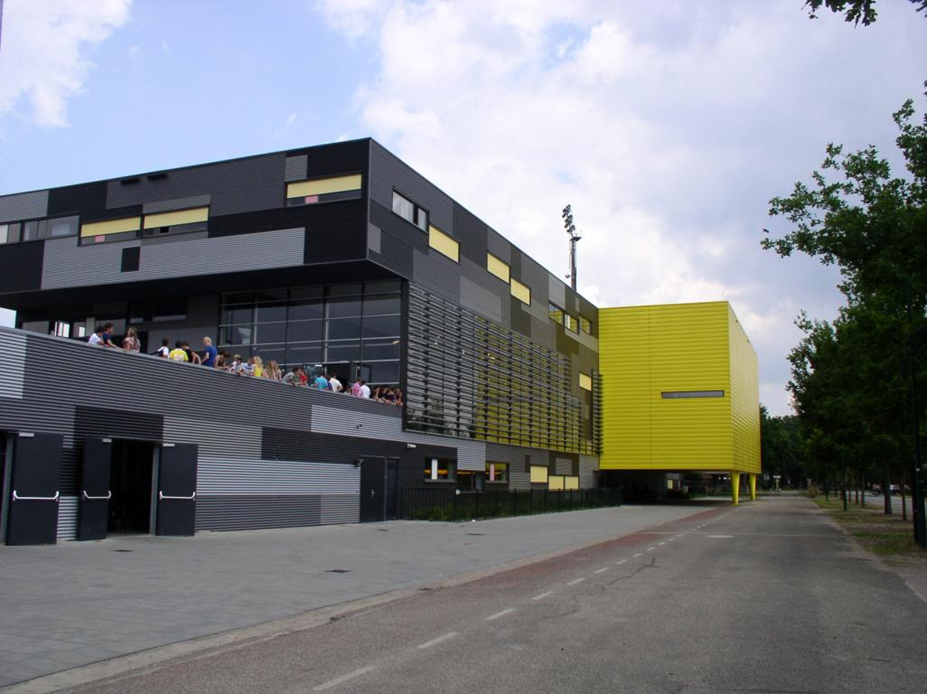 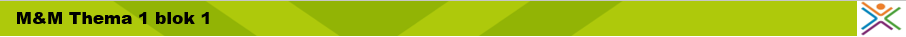 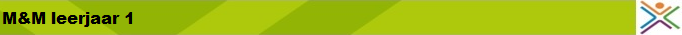 Mijn omgeving
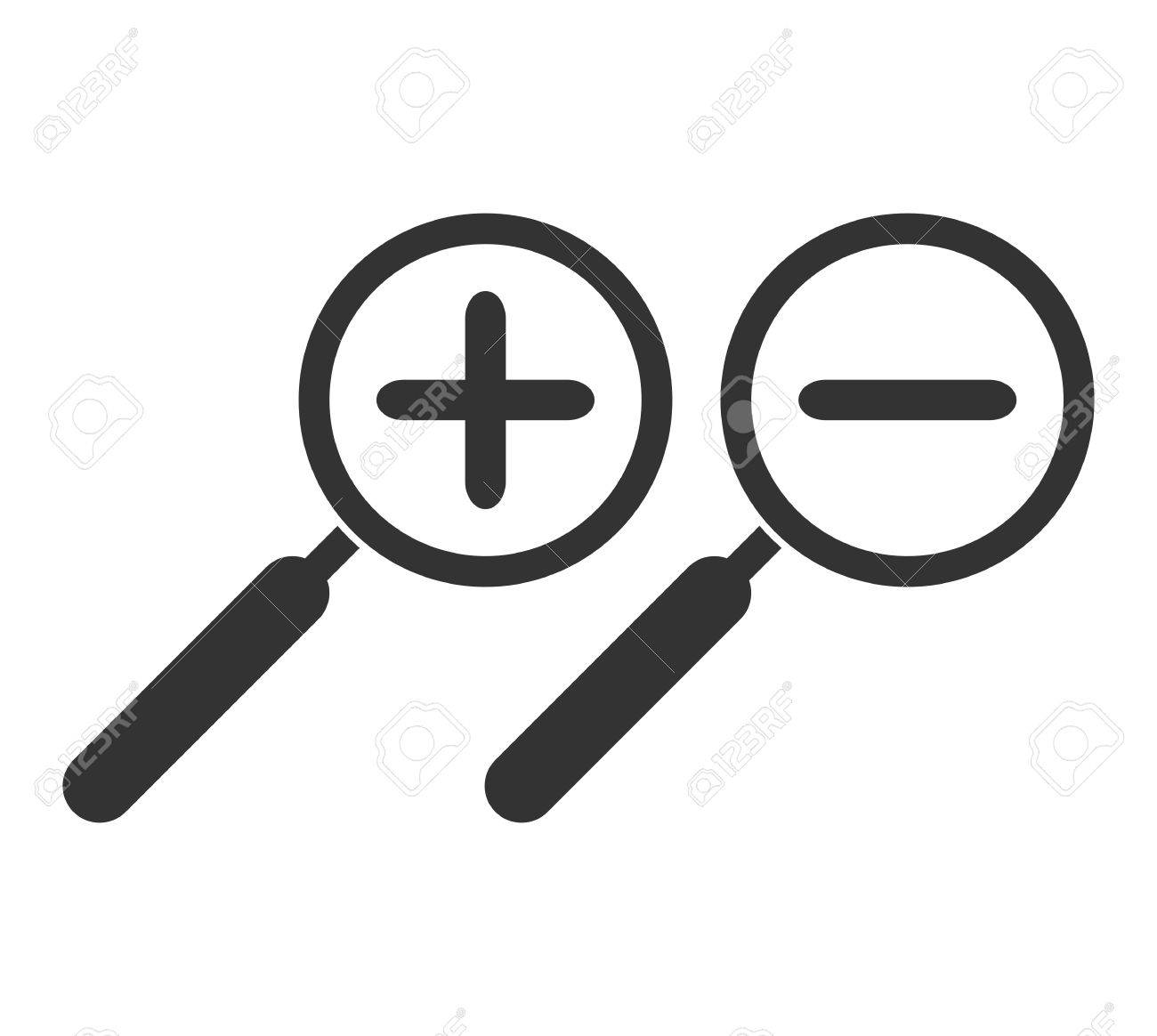 Uitzoomen en Inzoomen
Bedenk iets wat je regelmatiggebruikt waarop de functies van in en uitzoomenook zitten !

Maak opdracht 1 en 2
https://schooltv.nl/video/ontdek-de-ruimte-met-andre-kuipers-mensen-in-de-ruimte/
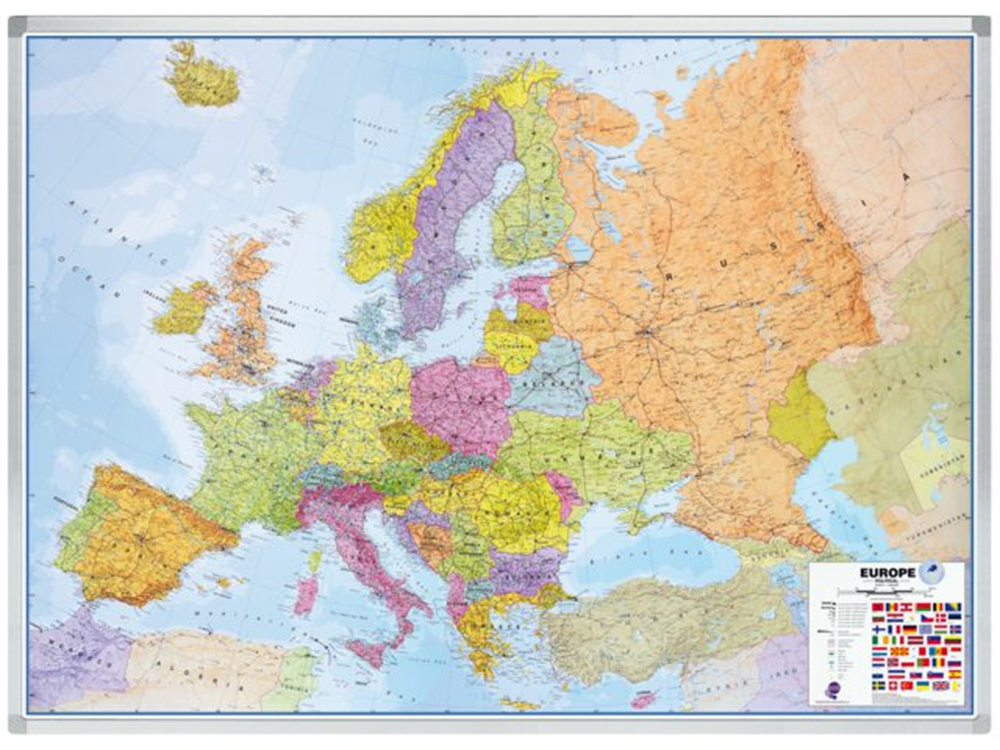 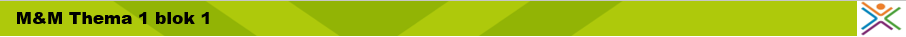 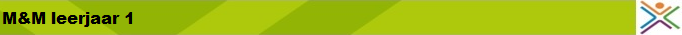 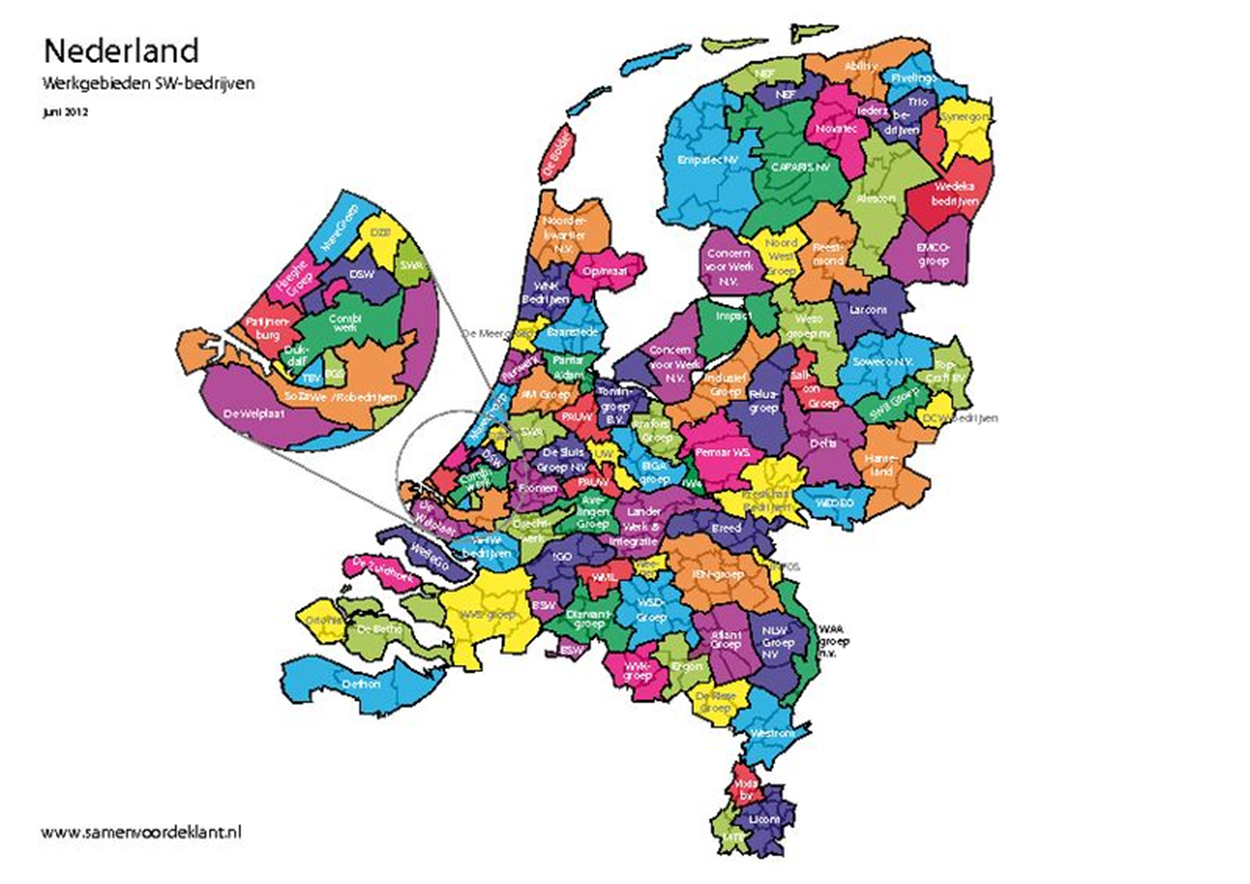 In en uitzoomen
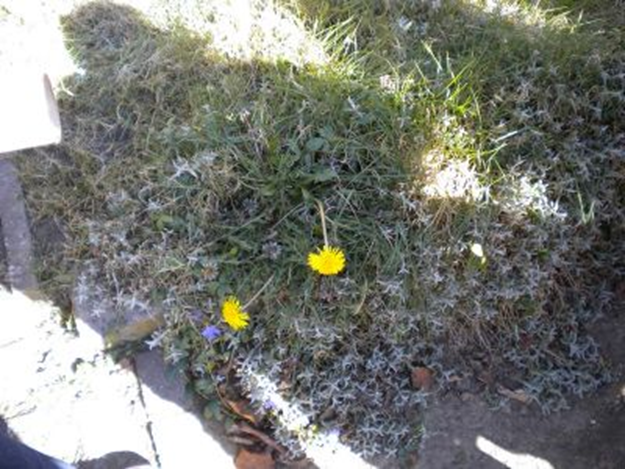 We gaan de volgende foto’s bekijken.Bij iedere stap wordt er in of uitgezoomd.
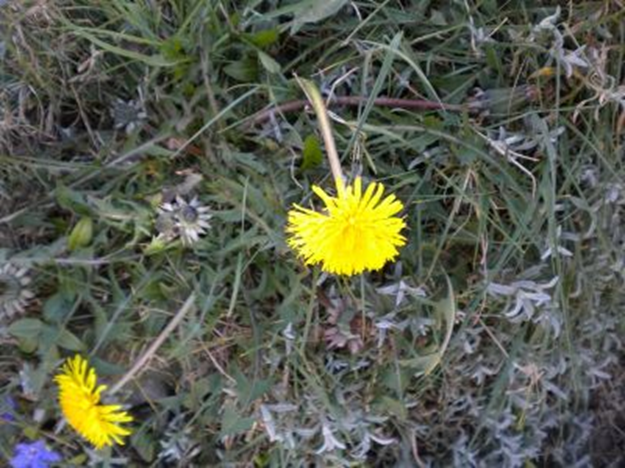 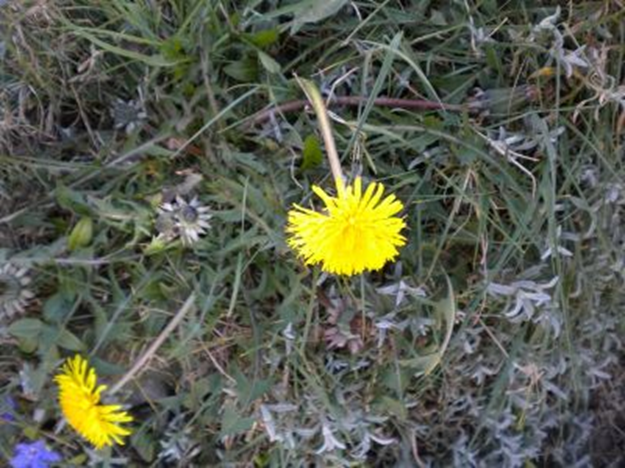 Maak opdracht 3
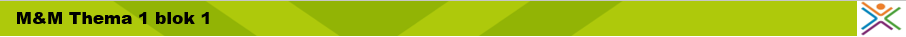 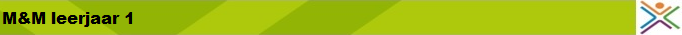 De aarde als ei
De aarde vergelijken met een gekookt ei:
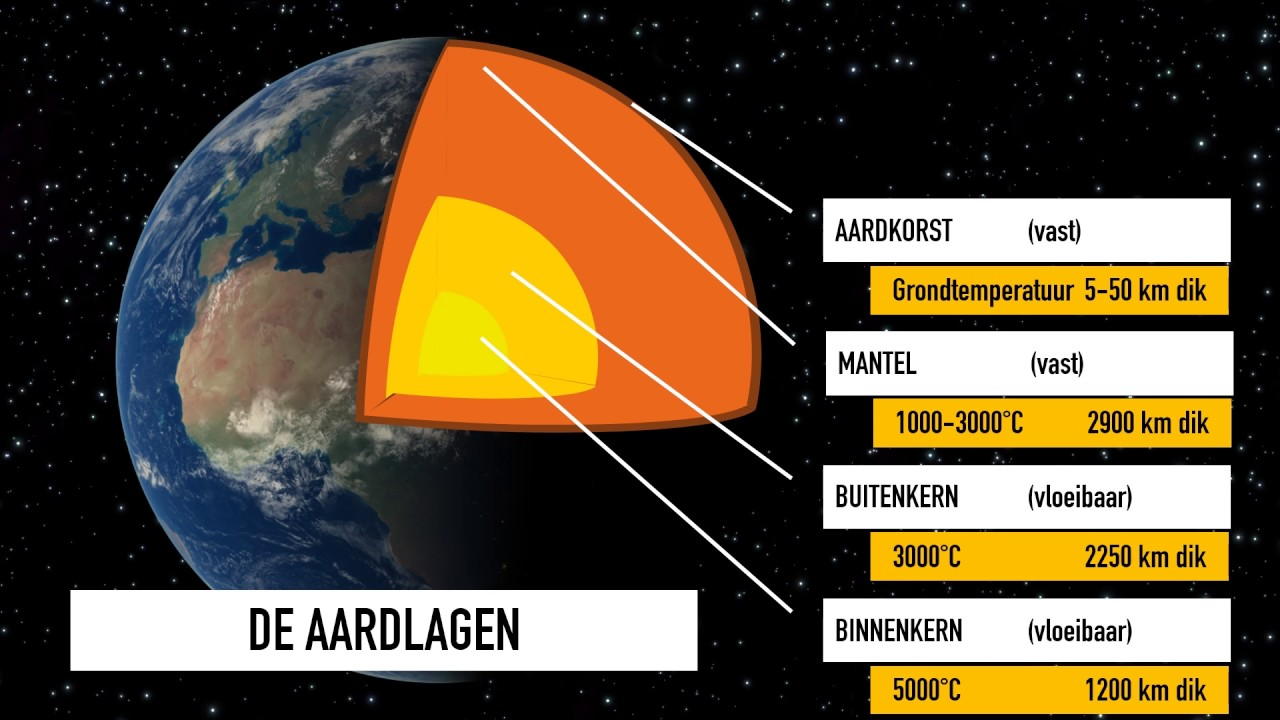 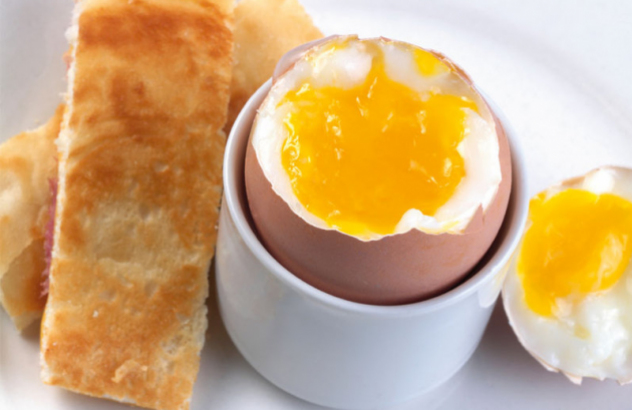 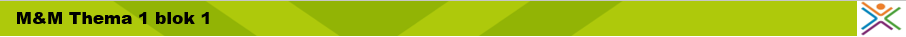 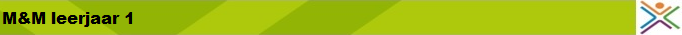 Aardkern – Aardmantel - Dampkring
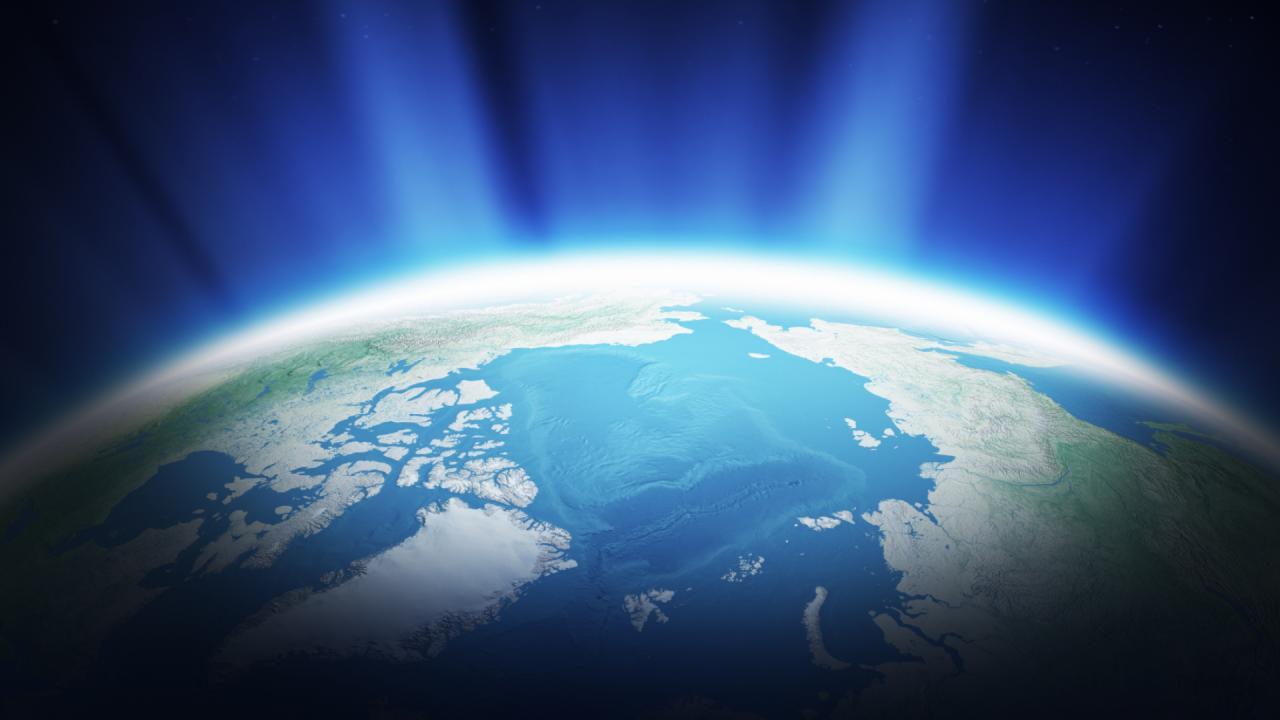 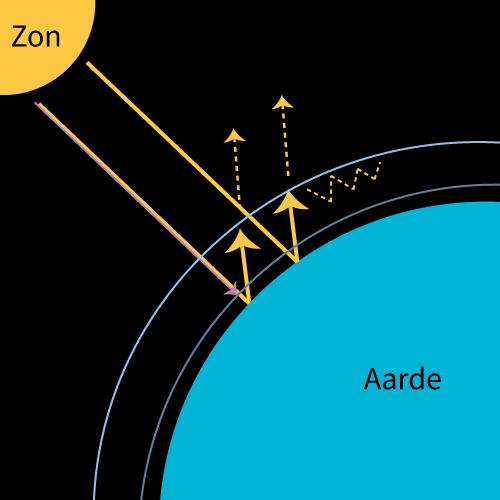 https://www.youtube.com/watch?v=zocutif0cQY
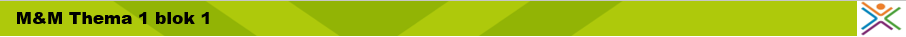 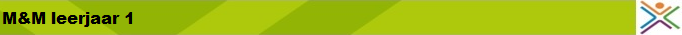 Extra opdrachten
Bekijk filmpje:https://schooltv.nl/video/onze-zon-het-centrum-van-ons-zonnestelsel/#q=andre%20kuiper

https://schooltv.nl/video/de-dampkring-zonder-de-dampkring-kunnen-we-niet-leven/#q=dampkring

Teken: Doorsnede van de aarde ( bron 2 )
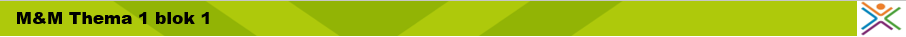 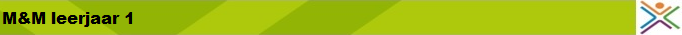 Kijken naar het landschap
Inrichtingselementen Onderdelen in het landschap die VAST staan en door de mens zijn gemaakt
Natuurlijke elementen Dingen in het landschap die niet door de mens zijn gemaakt
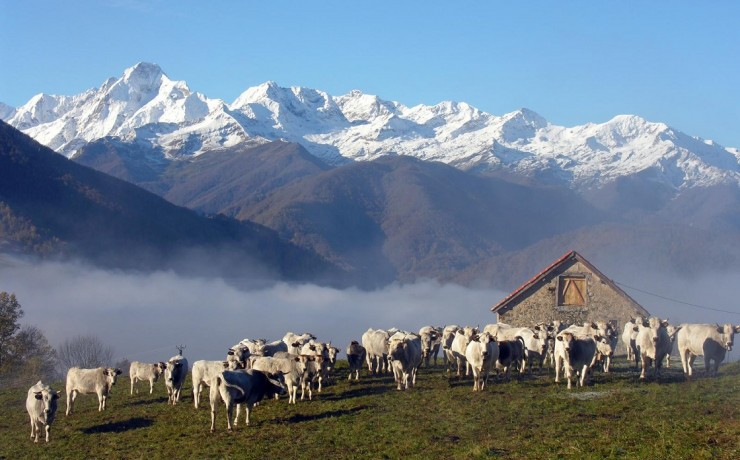 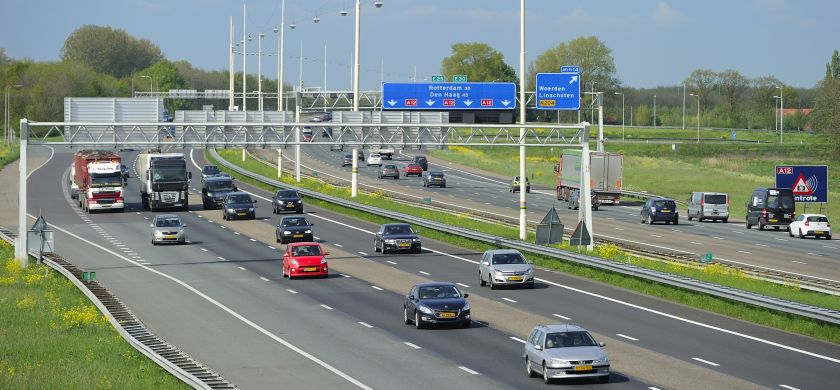 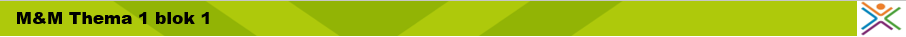 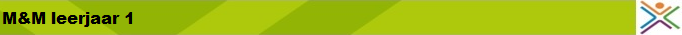 Kijken naar het landschap
Wat heeft de mens gemaakt in het landschap
Wat heeft de natuur gemaakt in het landschap
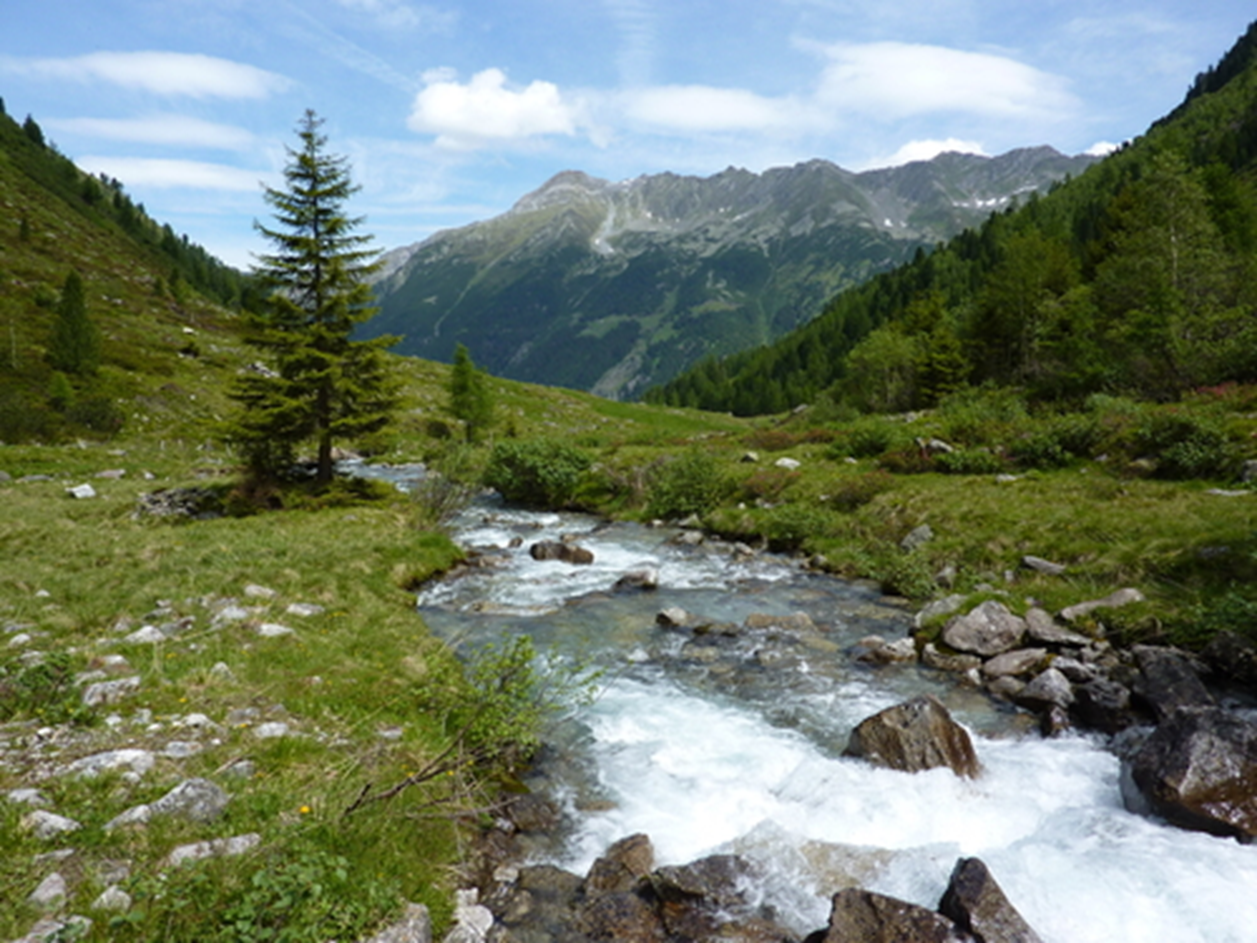 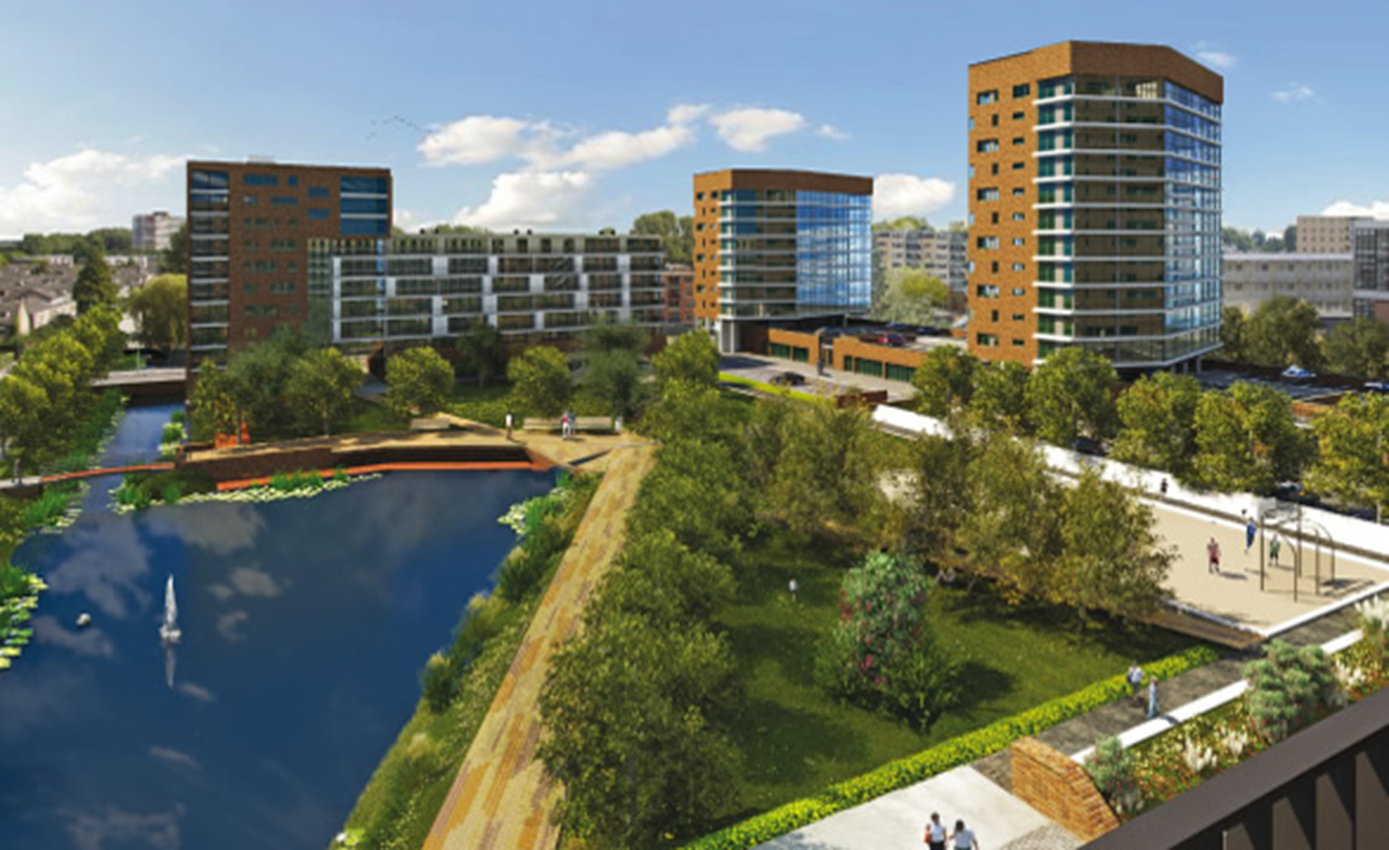 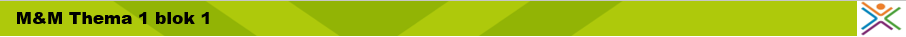 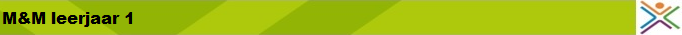 Hier en Toen: Je wereld een dorp ?
Nu reist een gemiddelde Nederlander 40 KM per dag

Voor 1850 reisde een gemiddelde Nederlander 40 KM per jaar

Hoe kan dit ?
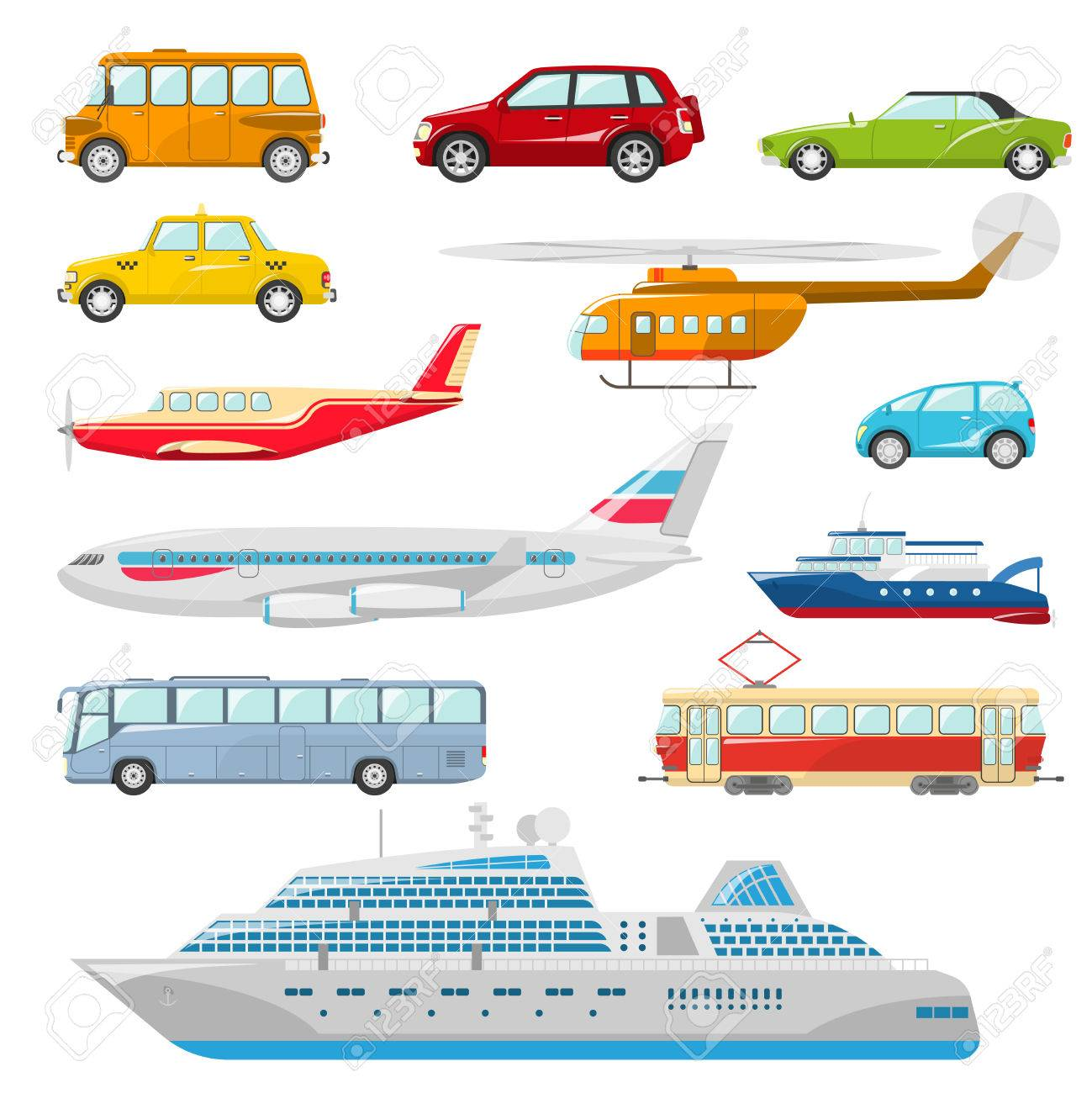 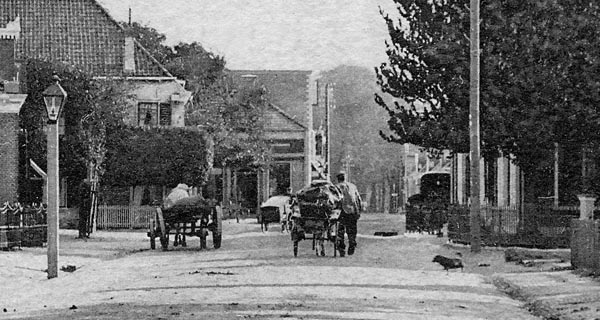 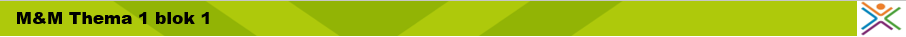 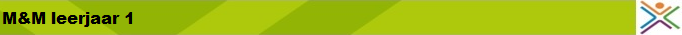 Maken
Opdracht 6 – 7 -9 – 8

Extra: Maak menukaart A blz.28 Opdracht 1a: Zoek 5 bijzondere plaatsnamen op ( gebruik google )
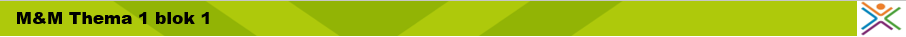 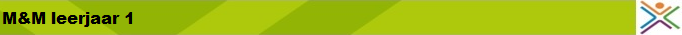 Werken met kaarten
Oefenen met de schaal.
5 nullen wegstrepen om km te krijgen
Cm – dm – m - dam – hm – km  

1: 35000000 	= …………. Km
1: 40000		=………….. Km
1:7540000		=………….. Km
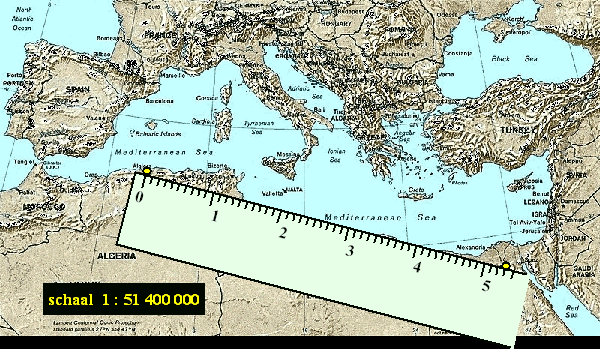 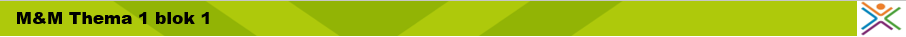 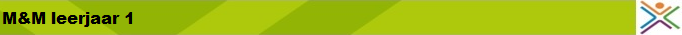 Werken met kaarten
Je moet een kaart kunnen lezen:  wat betekenen de kleuren en symbolen op de kaart
Hiervoor gebruik je de LEGENDA
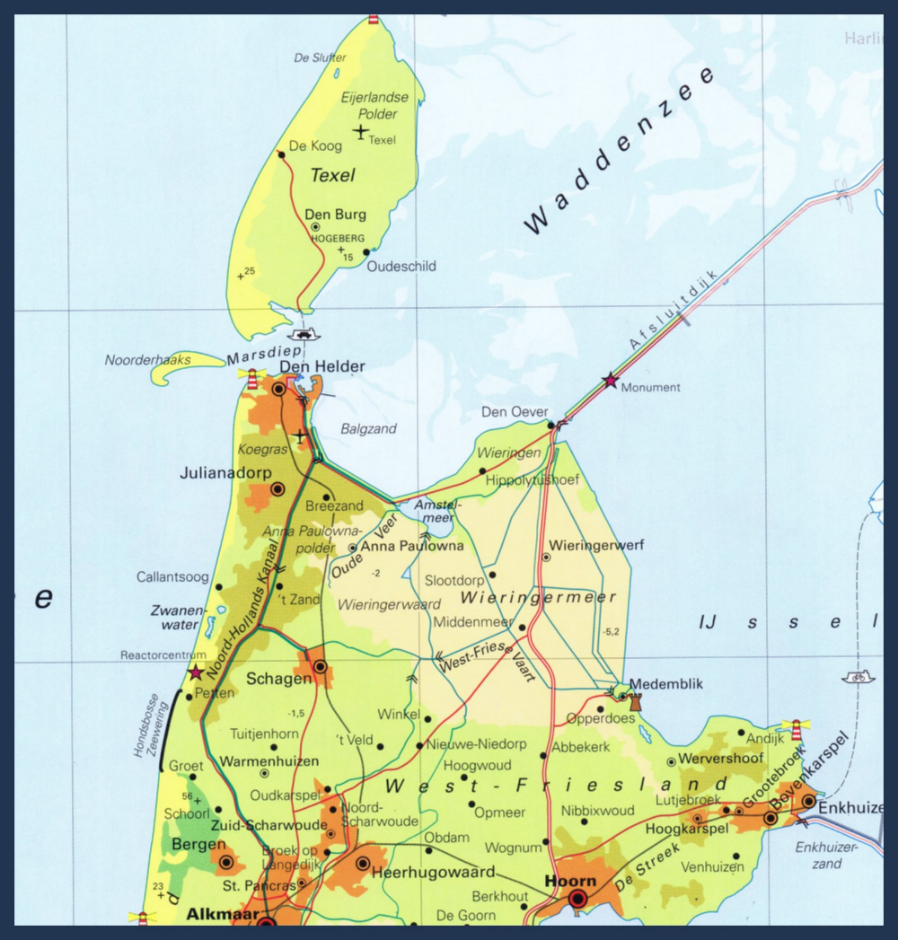 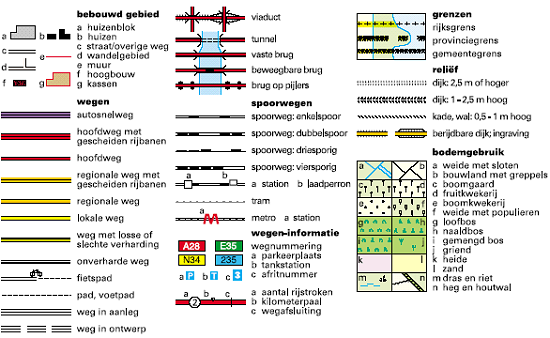 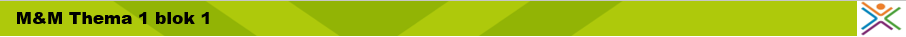 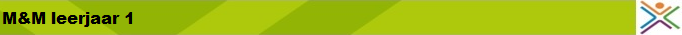 Kaarten in de atlas
Je hebt verschillende kaarten:
 - Thematische kaarten ( gaat over bepaald onderwerp )
 - Overzichtskaarten (groot gebied, titel is de naam van dat gebied)
 - Topografische kaarten ( klein gebied waarop alle wegen  	                                    zichtbaar zijn bijv. een wandelkaart )
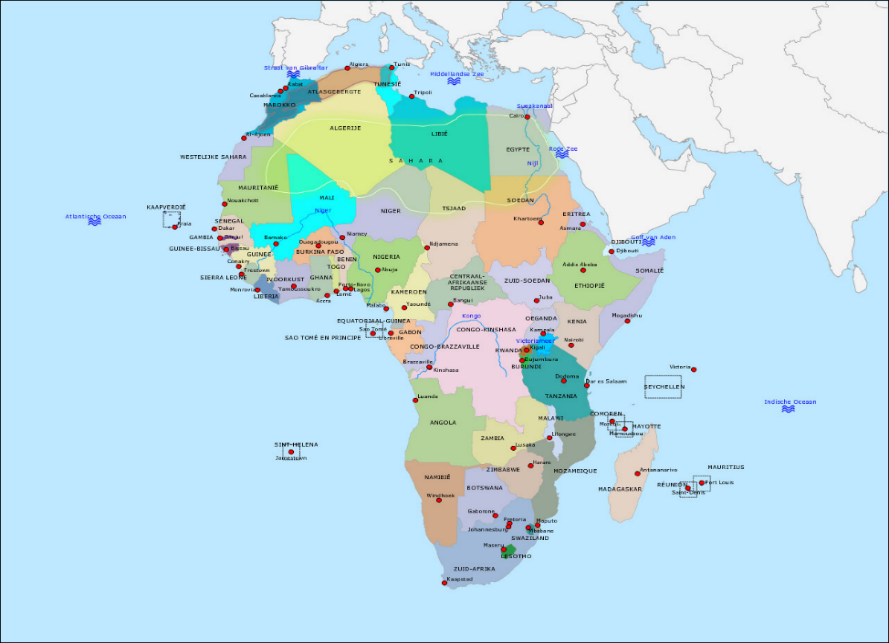 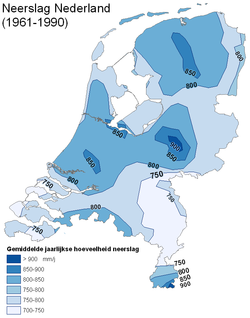 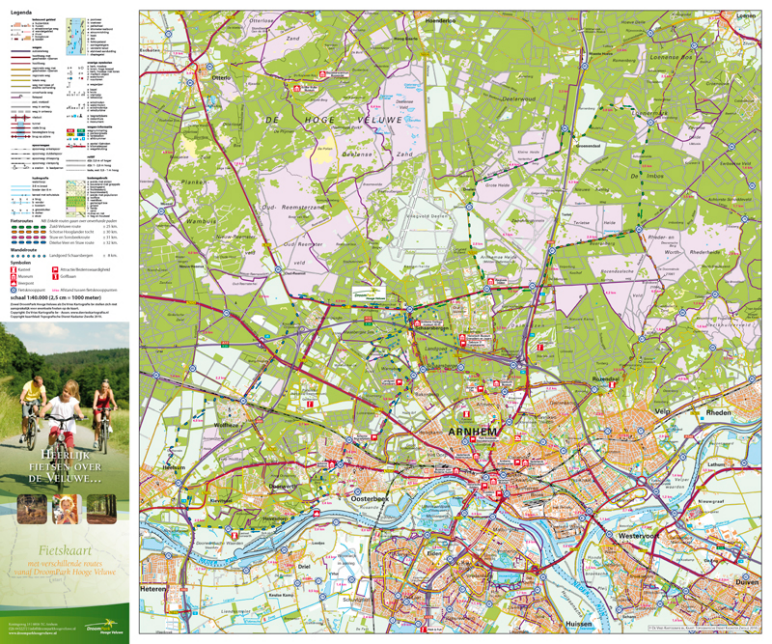 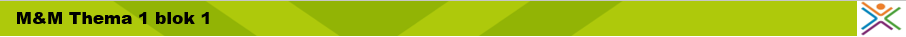 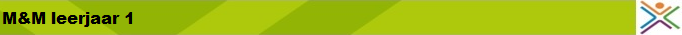 Noord, Oost, Zuid, West
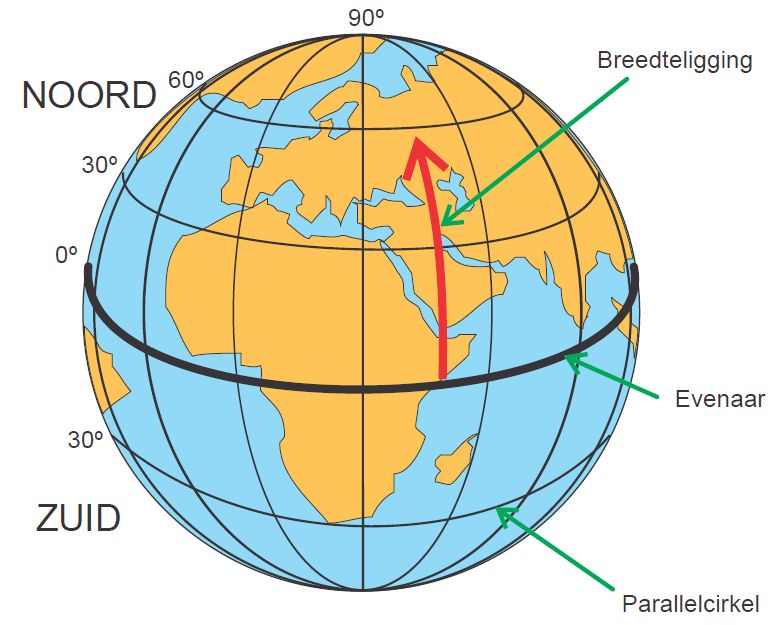 Breedtecirkels
Lengtecirkels
Evenaar
0 merediaan
Noordelijk halfrond
Zuidelijk halfrond
Westelijke halfrond
Oostelijk halfrond
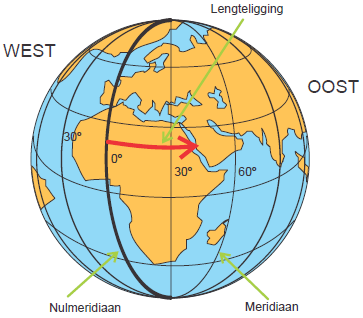 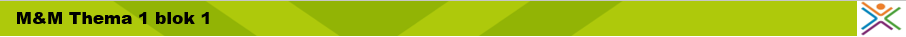 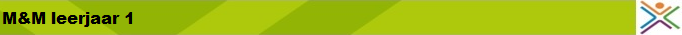 Dag en Nacht en Seizoenen
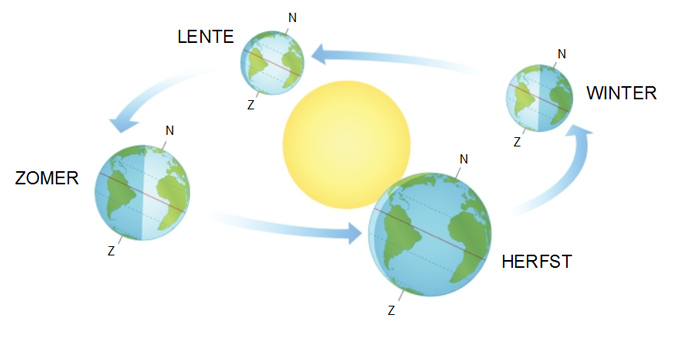 Draait de zon om de aarde ??
Draait de aarde om de zon ??
Hoe komt het dat het dag en nacht is
Hoe ontstaan seizoenen ( winter – zomer etc.. )


Uitleg van mijn jeugdhelden https://www.youtube.com/watch?v=oID6nihRm84
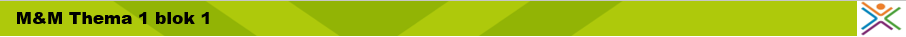 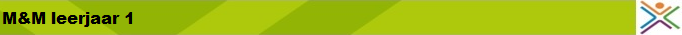 Maken
Opdracht 11 – 13 – 14 – 15 -17 -18 

Extra opdracht 16
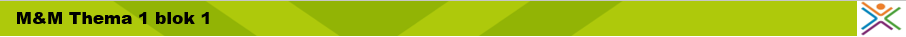 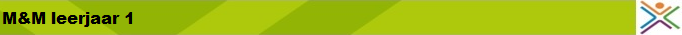 Herhaling
Opdracht 20
Opdracht 21
Kennen en kunnen
Begrippen
Oefenbladen ( digitaal / laptop )